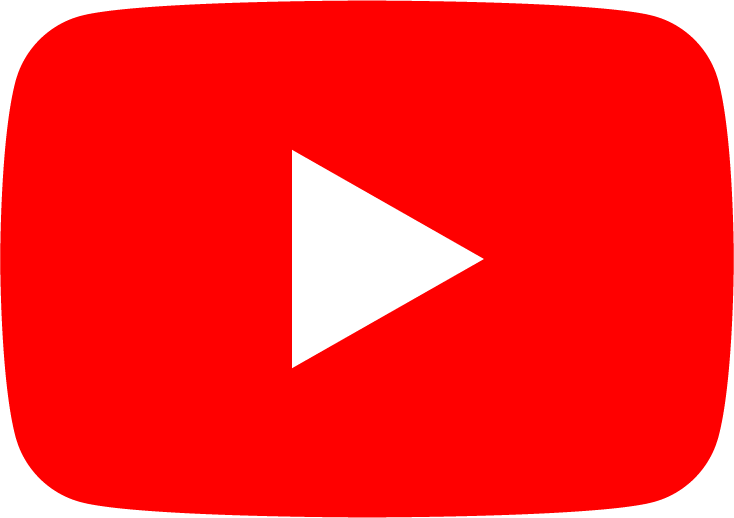 YouTube and WordPress
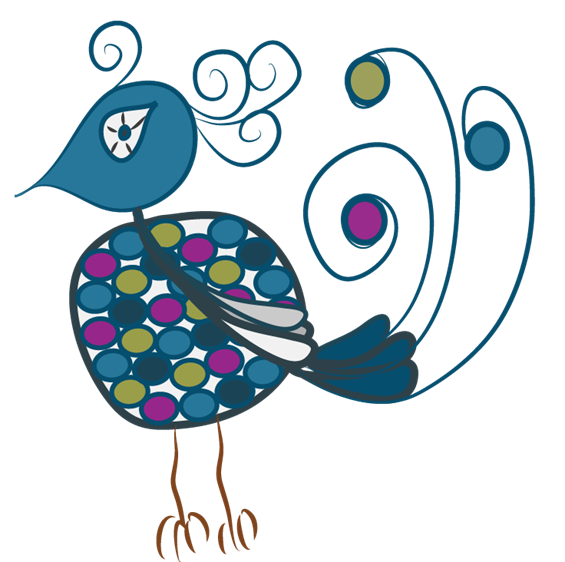 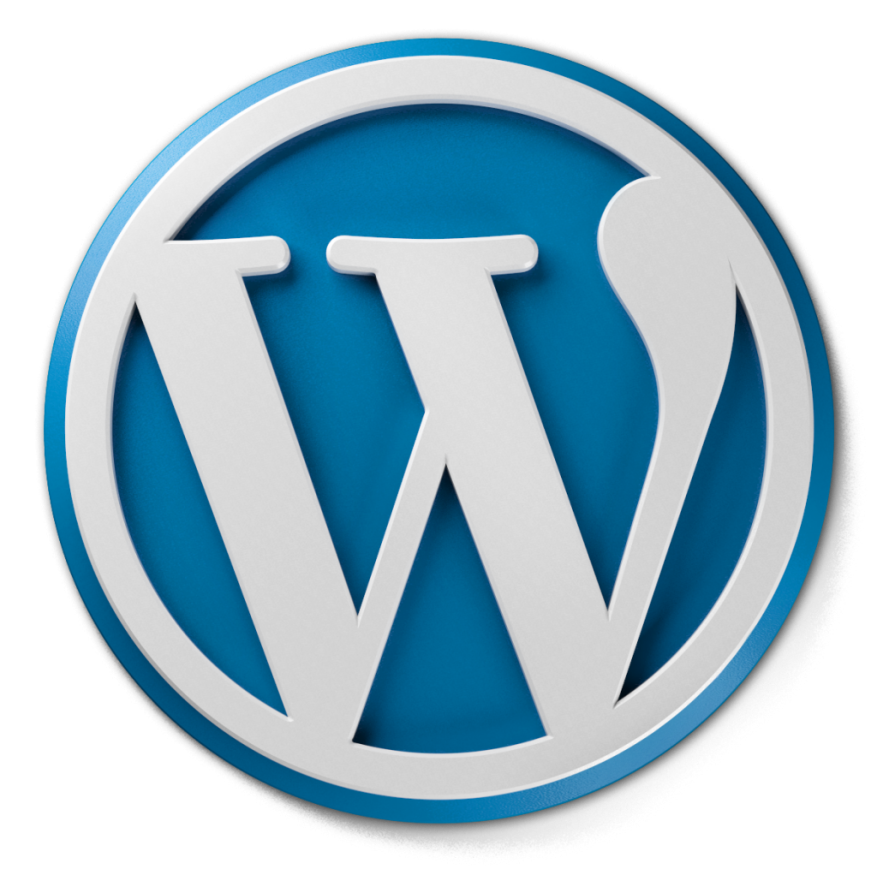 Mary White
mwhite32@jccc.edu
MaryW@MWforDesigns.com
The Bumper
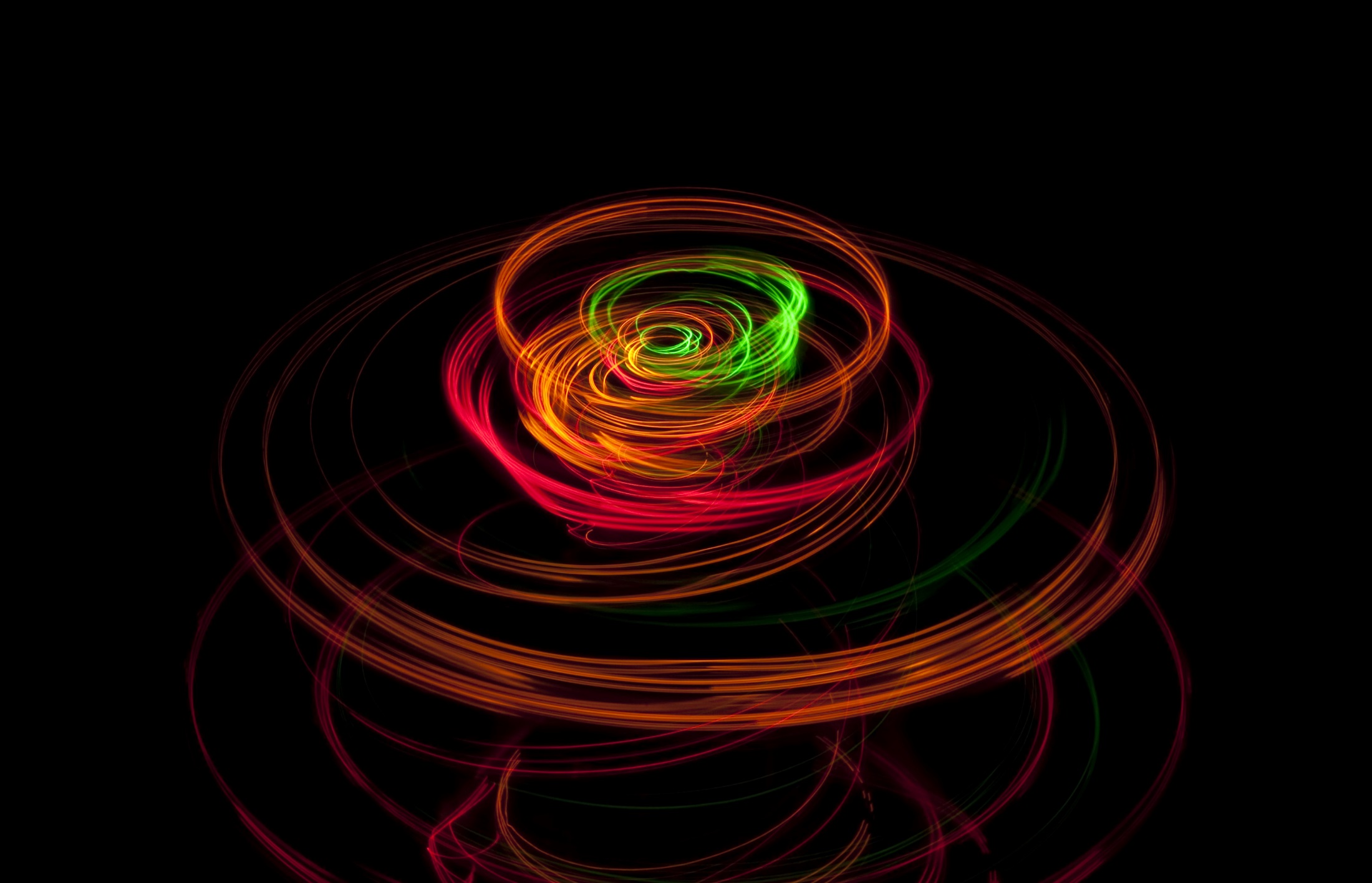 [Speaker Notes: Well like most people with Cars accidents happen.  My son’s Honda Accord had the bumper  hang off. We got an estimate and it was over 4k for him to replace it. Being a Poor college student and always  on the internet  he and my husband found a YouTube  video that showed step by Step how to replace the bumper on his car. Wow that did not look to hard. They follow the link on the YouTube video ordered the Bumper for ~400.00. Then my Son was able to replace the bumper with an iPad to watch the steps.]
YouTube & WordPress
Why should you use YouTube?
Add Video to WordPress Pages & Post
Creating your YouTube Channel
Creating your Video(s)
The Power of WordPress and YouTube
YouTube & WordPress
YouTube 2nd Largest Search Engine and it is owned by the First largest Search Engine Google
Combine that power to get your audience to your brand/content/or Products
WordPress has 30% of All websites loaded on the internet
Can you see how these two things might work perfect together
Drive you customers/ clients  to your Website with Videos or to your Videos from your website
Why?
Free  to make
Free  to host
Free  to watch
Images, Audio, and Videos enhance your message
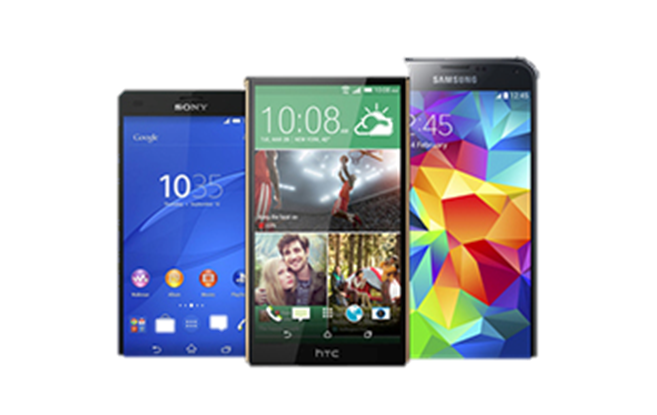 Free  to make
What Information can you give people that will help your Brand
Quick Instruction?
Funny Story
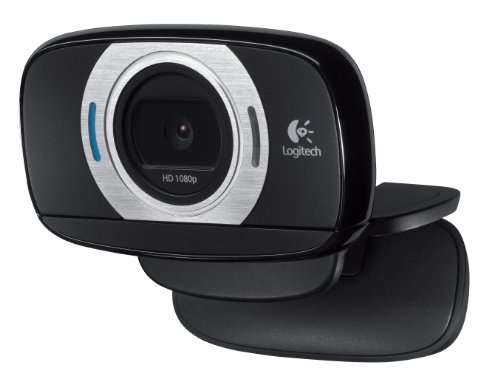 [Speaker Notes: We all have a phone or know someone that does and the webcams and Video Camera are in a large number of homes already.]
Free to Host
free video uploads
YouTube servers
[Speaker Notes: This number is growing exponentially   2020 predictions around 3-5 billion]
Free to watch
Unlike Netflix you don’t have to pay to watch the content on YouTube
1.5 billion active subscriber
enhance your message
Images, Audio, and Videos enhance your message 
Videos enhance like no other media
Story Telling
Immediate information 
Replay for understanding
YouTube also has the Social 
Sharing
Commenting
Subscribing
Adding Video to WordPress
Four Stepsto add a Video to your
Page or Post
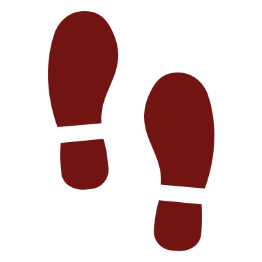 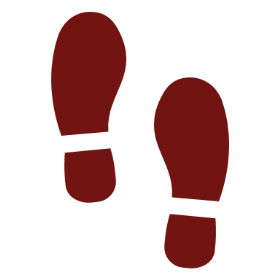 Adding Video to WordPress
Dashboard
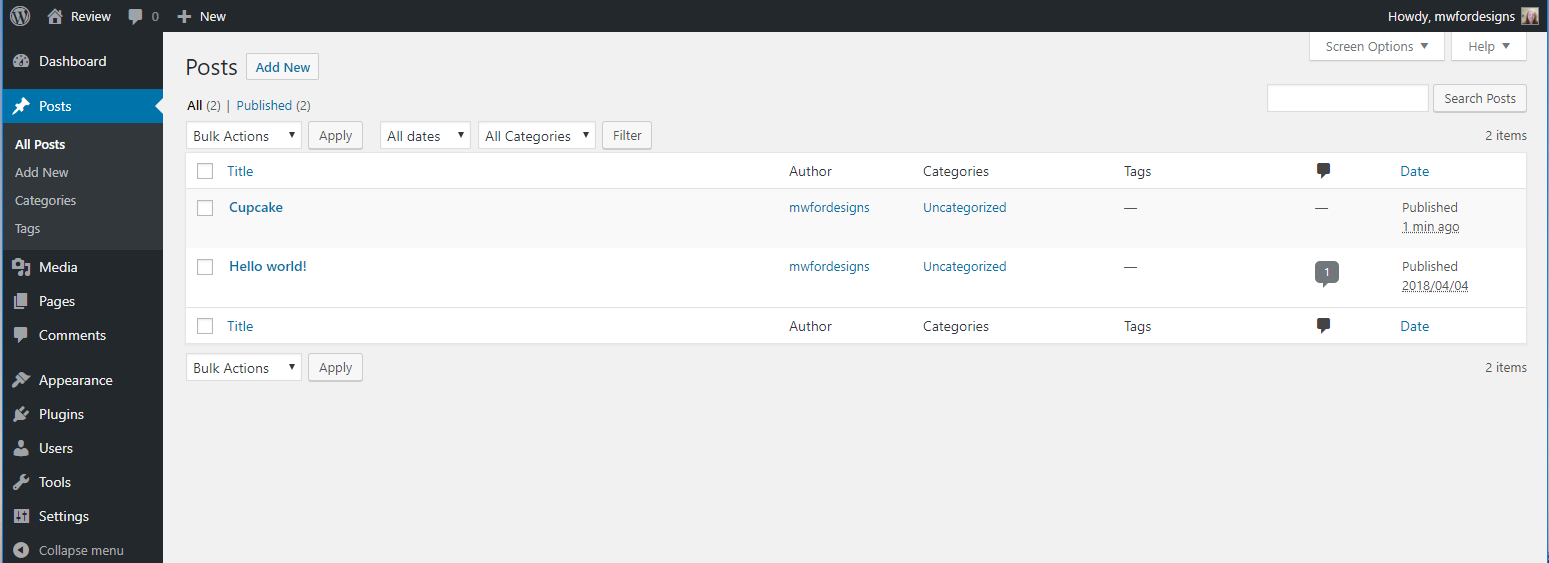 Adding Video to WordPress
Page or Post edit
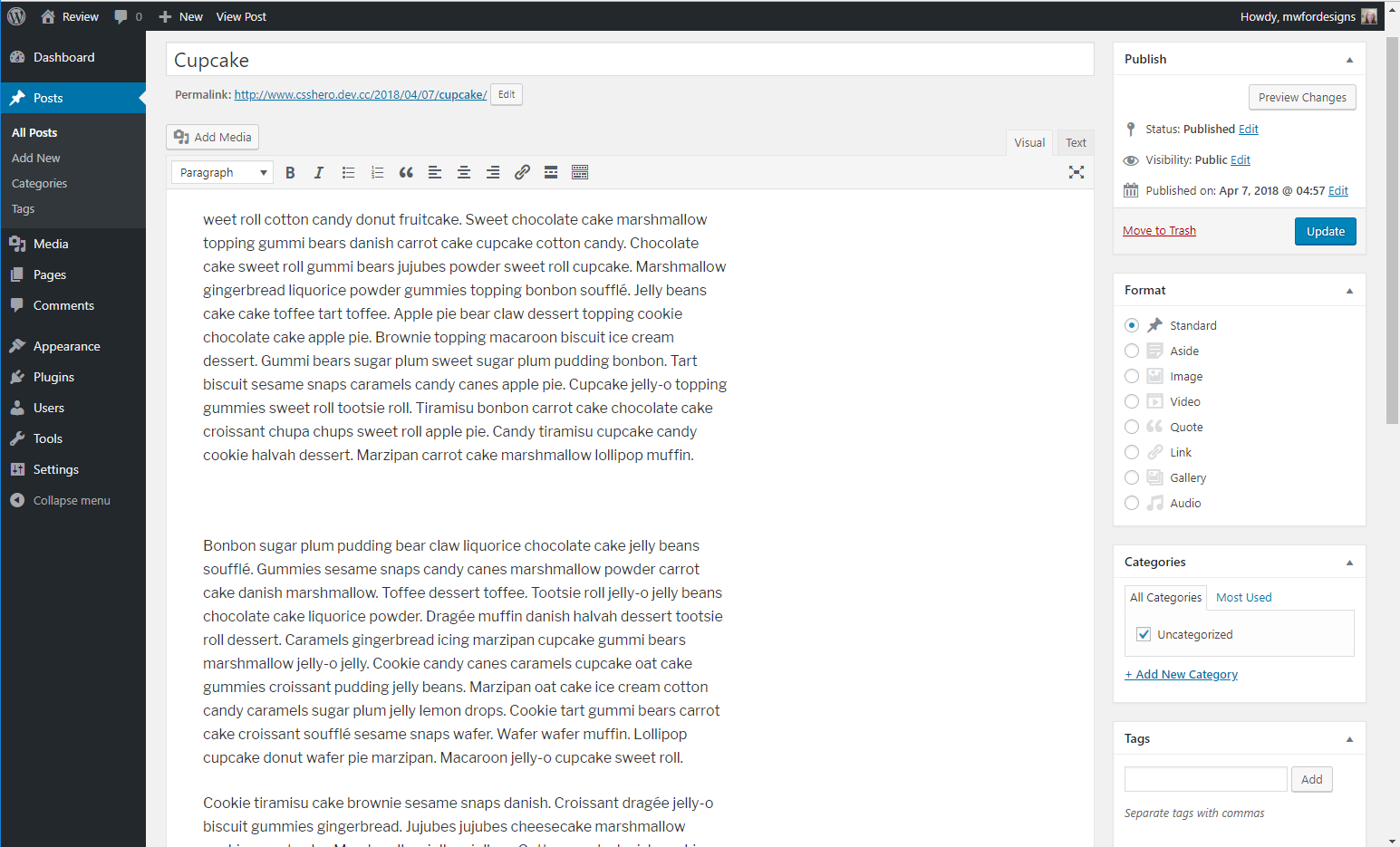 Adding Video to WordPress
Copy URL from YouTube and 
Paste Video URL into your post
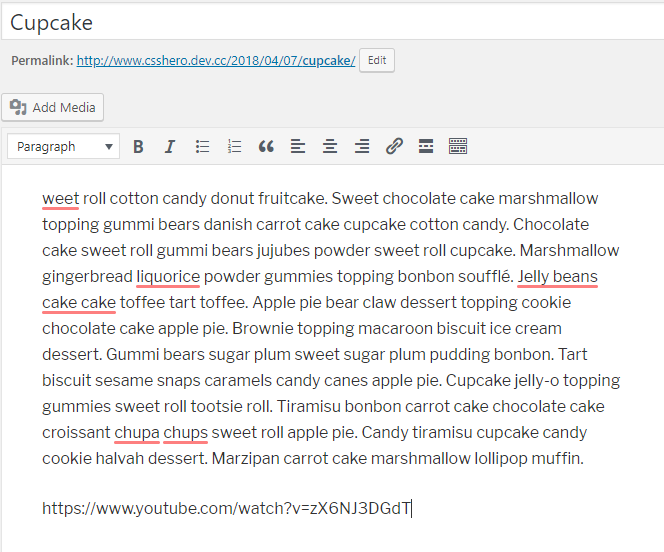 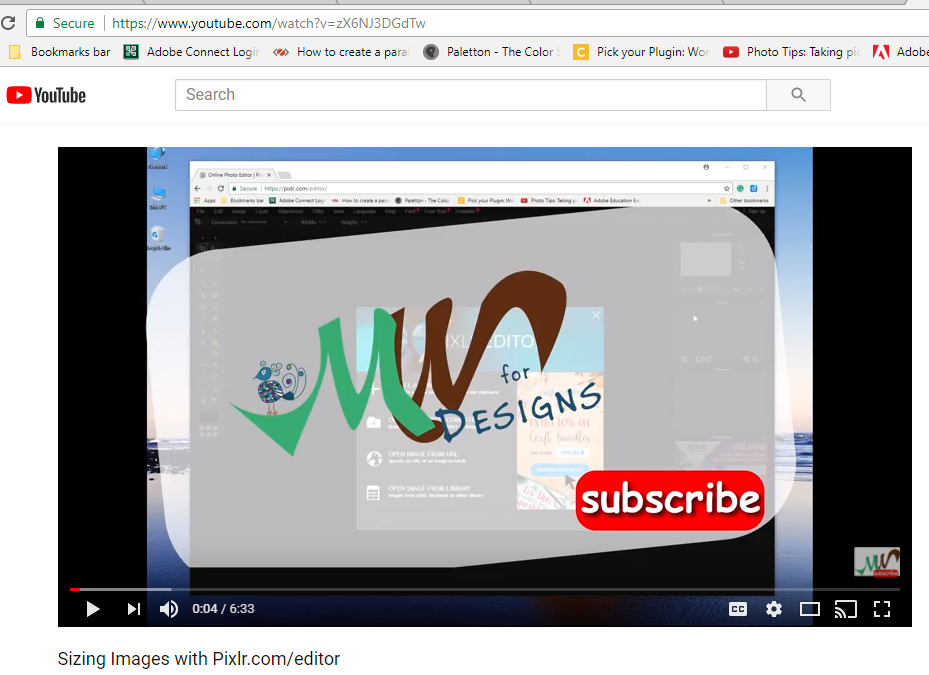 Adding Video to WordPress
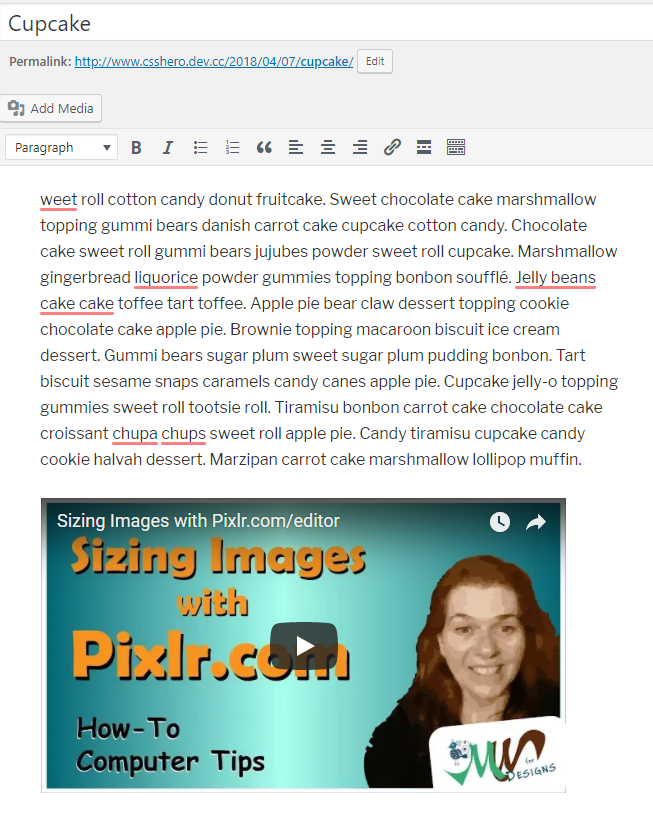 Video will display in your post or page now.
A WordPress Website is for…
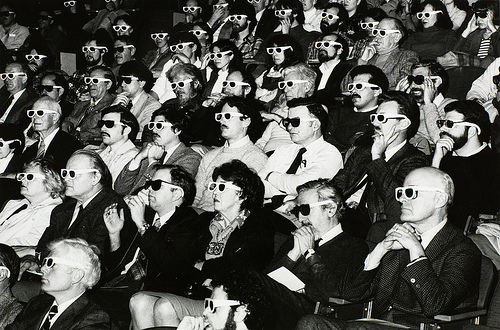 YouTube videos can expand your audience
Creating a YouTube Channel
You need a g-mail account
Describe the Goal of the Channel
Write a hook description that will let people know what your channel is about
Create a Short video Trailer to reinforce your description
Creating a YouTube Channel
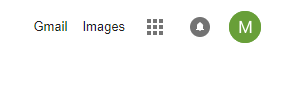 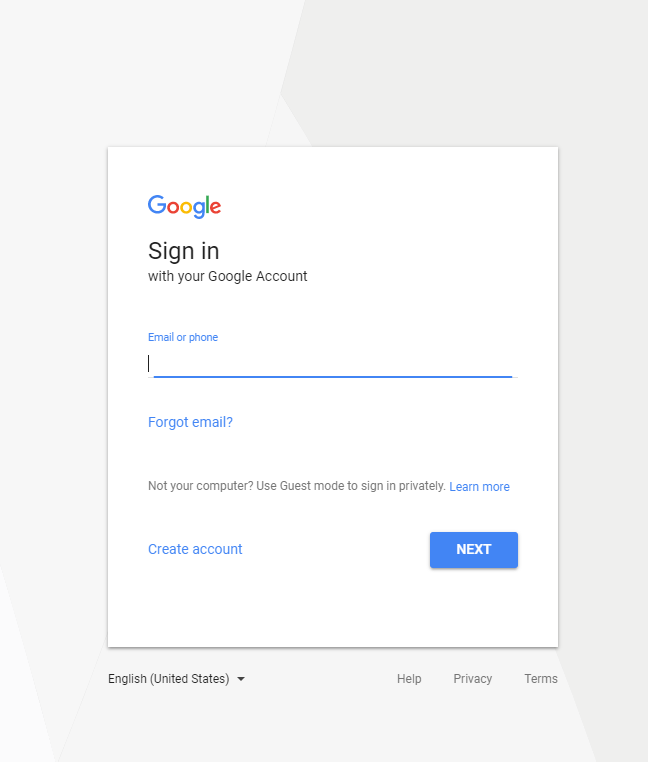 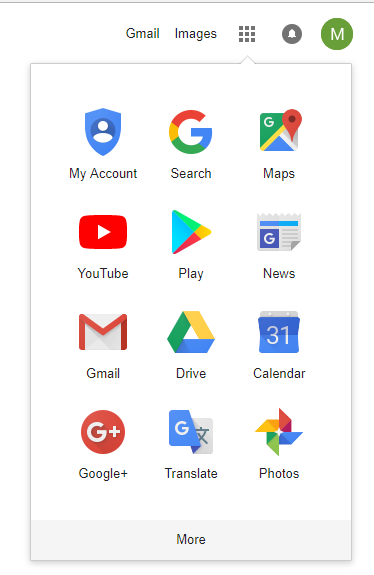 1st you need a gmail account
Branding your YouTube Channel
Describe the Goal of the Channel
Write a hook description that will let people know what your channel is about
Create a Short video Trailer to reinforce your description
Creating a YouTube Channel
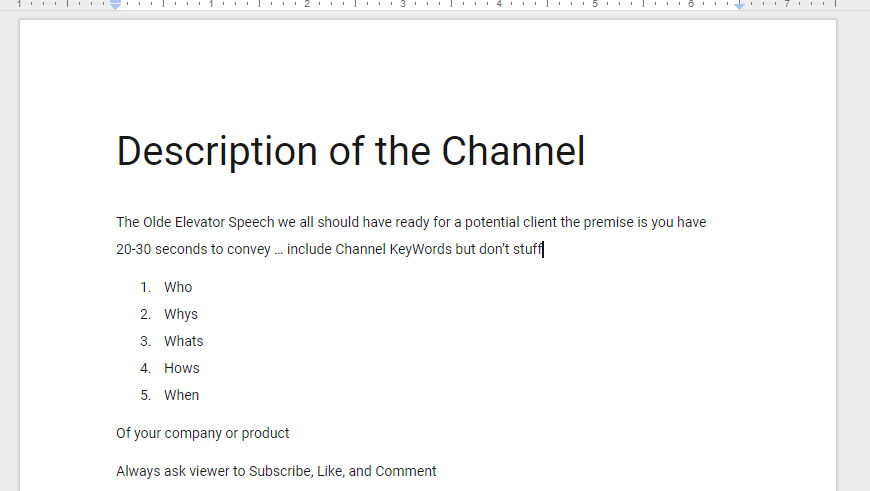 Describe the Goal of the Channel
Write a hook description that will let people know what your channel is about
Trailer VideoYouTube Channel
Create a Short video Trailer to reinforce your description
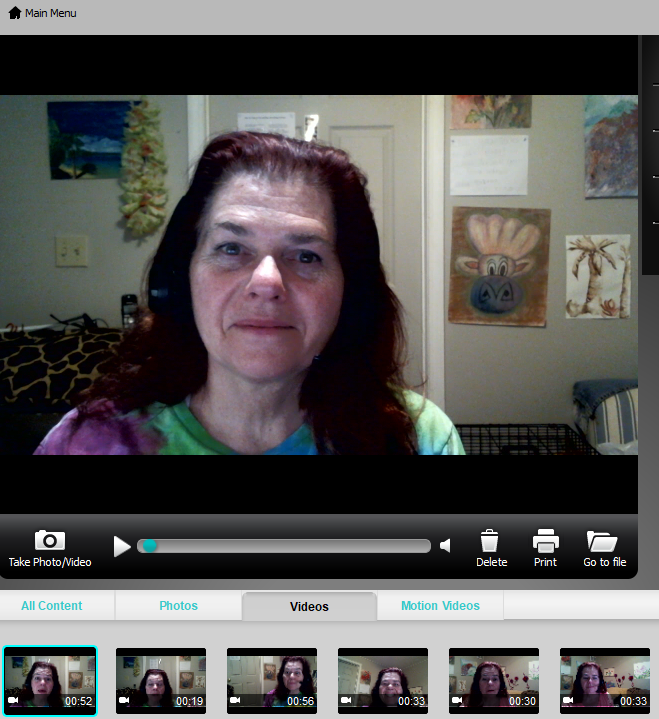 How to Add to your YouTube Channel
Add this description 
Add Video Trailer to your YouTube Channel 
Your YouTube>Channel_Icon>CreatorStudio
View Channel>Customize Channel>About  …   place your written description here

View Channel>Customize Channel>For new Visitors …  place your trailer video here
How to Add to your YouTube Channel
Add this description 
Add Video Trailer to your YouTube Channel
Add your Description
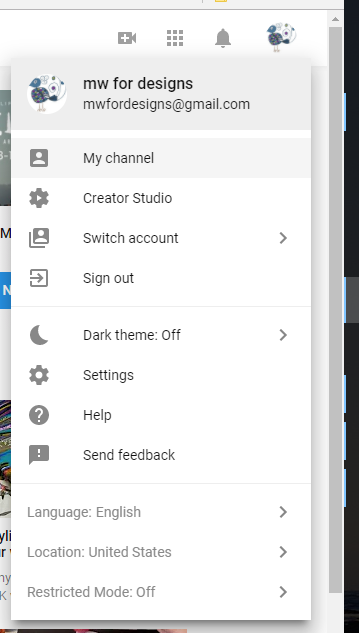 Your YouTube>Channel_Icon>CreatorStudio
View Channel>Customize Channel>About  …   place your written description here
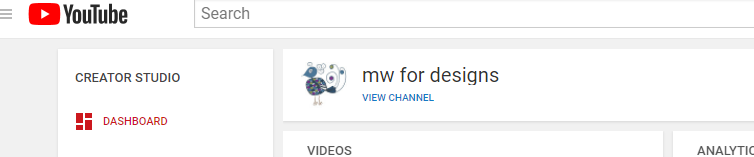 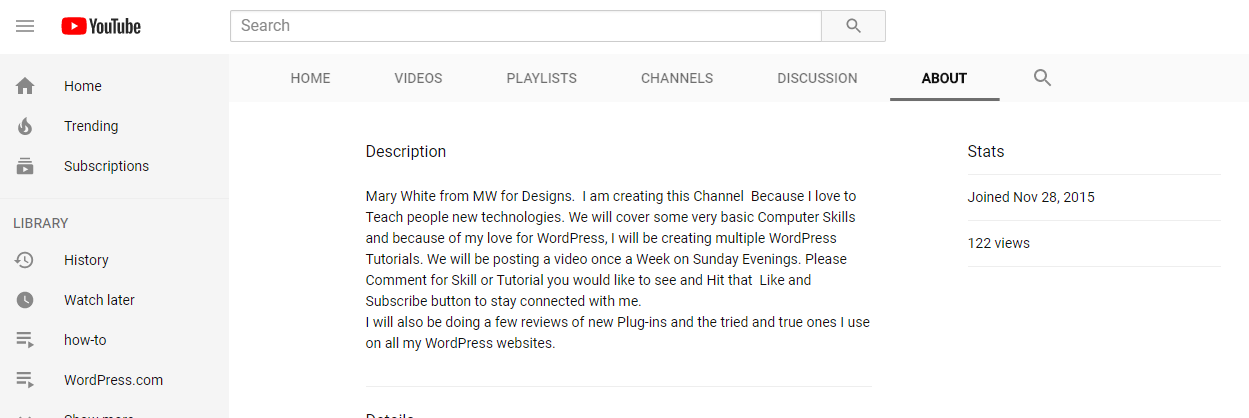 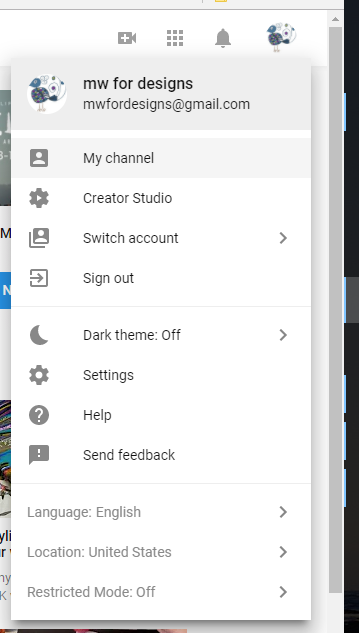 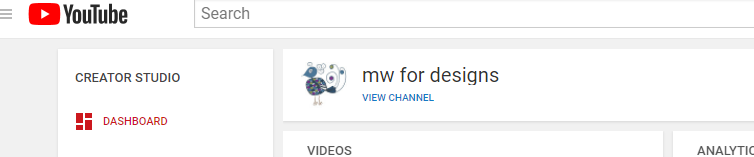 Add YourVideo Trailer
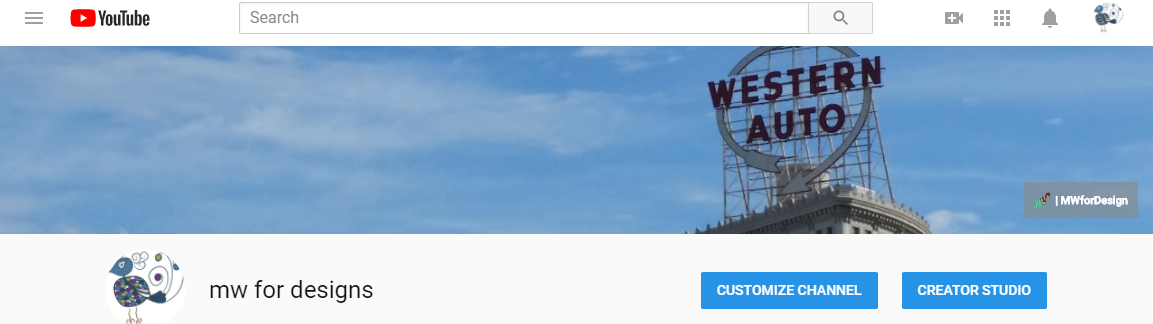 View Channel>Customize Channel>For new Visitors …  place your trailer video here
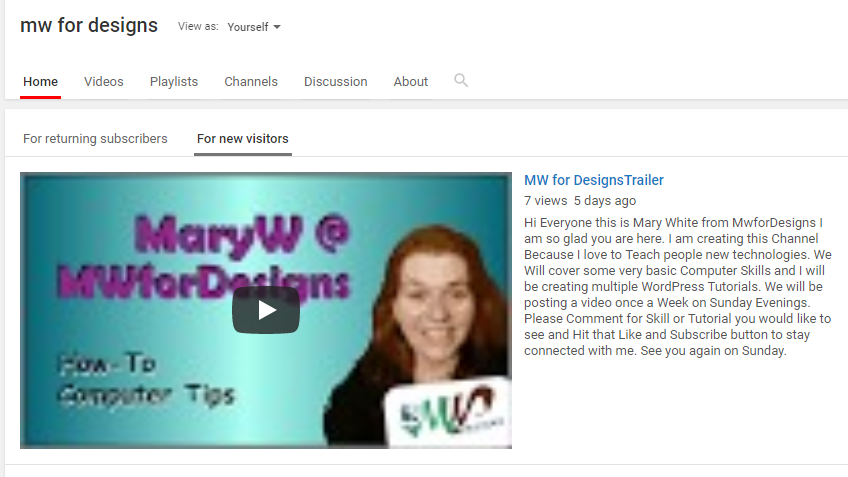 Before Creating your YouTube Channel
Attract an Audience
Friends 
Family
Social media
Email list
Facebook follower
LinkedIn
Twitter
Subscriber/Followers
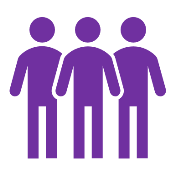 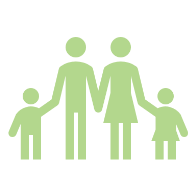 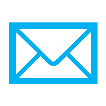 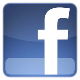 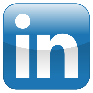 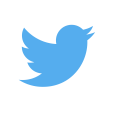 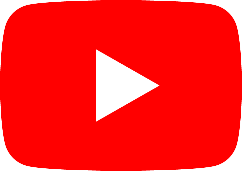 Brand your  YouTube Channel
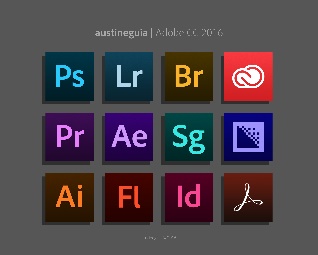 Design…
Adobe products 
Free Online Tool Pixlr.com

Create the Follow
Logo
Background	
Creative Thumbnails
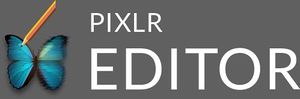 Design Specifications…
Logo
Profile Photo: 1000 x 1000 pixels - The profile photo is displayed as 250 x 250 pixels,
Background
Channel Art: 2560 x 1440 pixels 	
Creative Thumbnails
1920×1080 pixels
Logo
Design…
Logo
Profile Photo: 1000 x 1000 pixels - The profile photo is displayed as 250 x 250 pixels
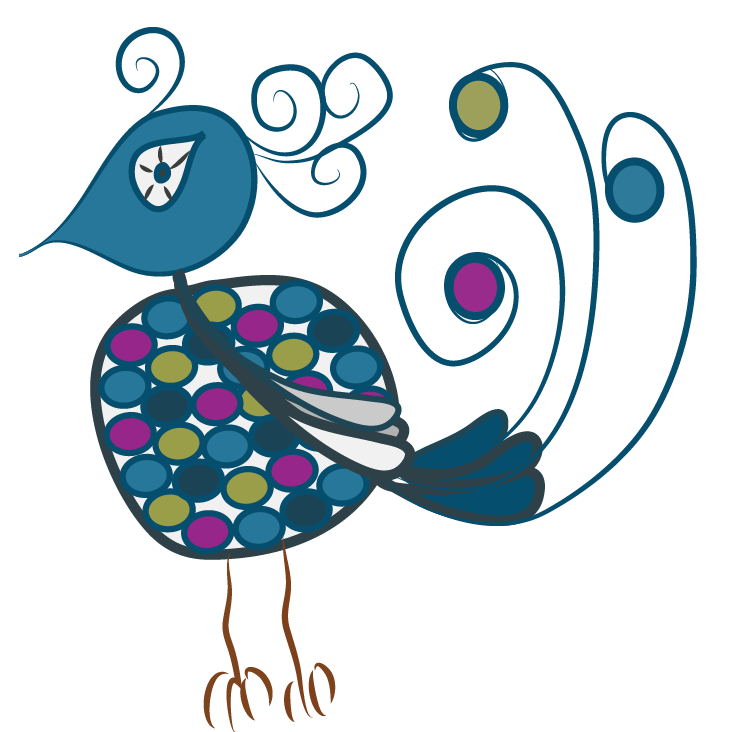 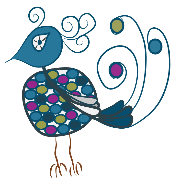 Background
Design…
Background
Channel Art: 2560 x 1440 pixels
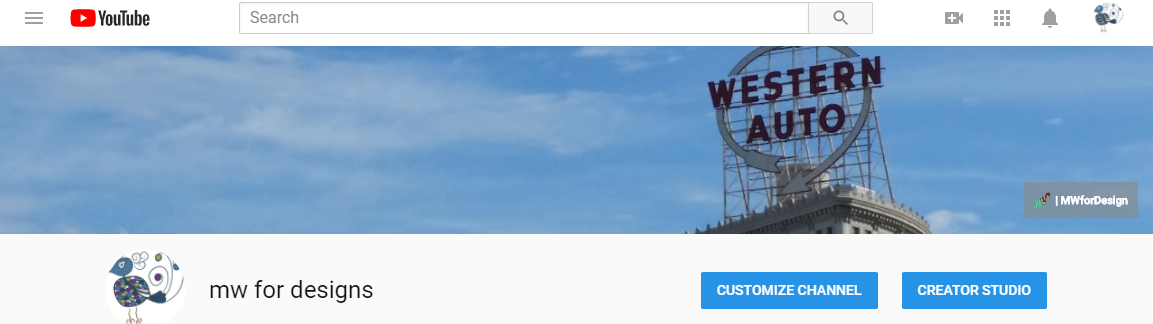 Creative Thumbnails
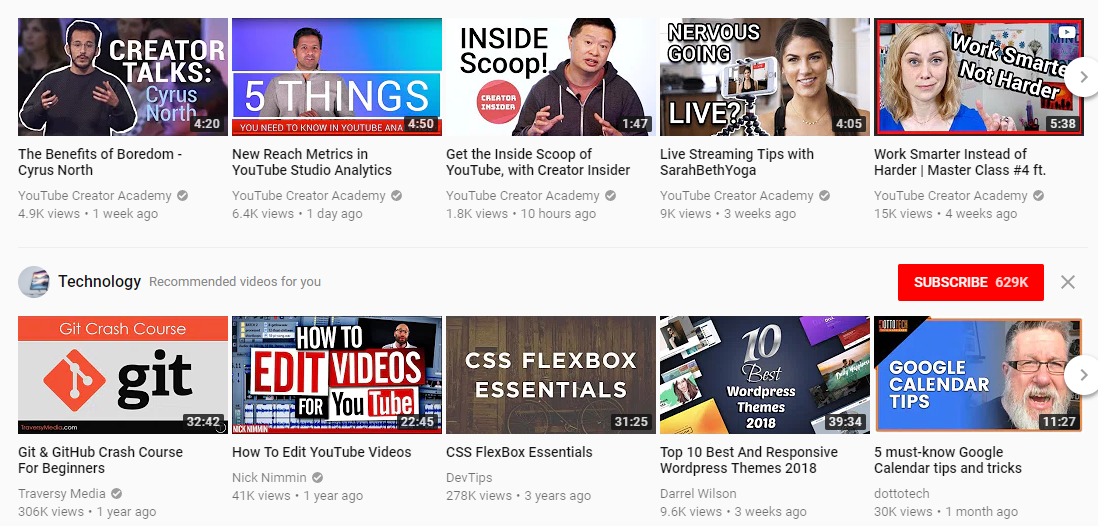 Design…
Creative Thumbnails
1920×1080 pixels
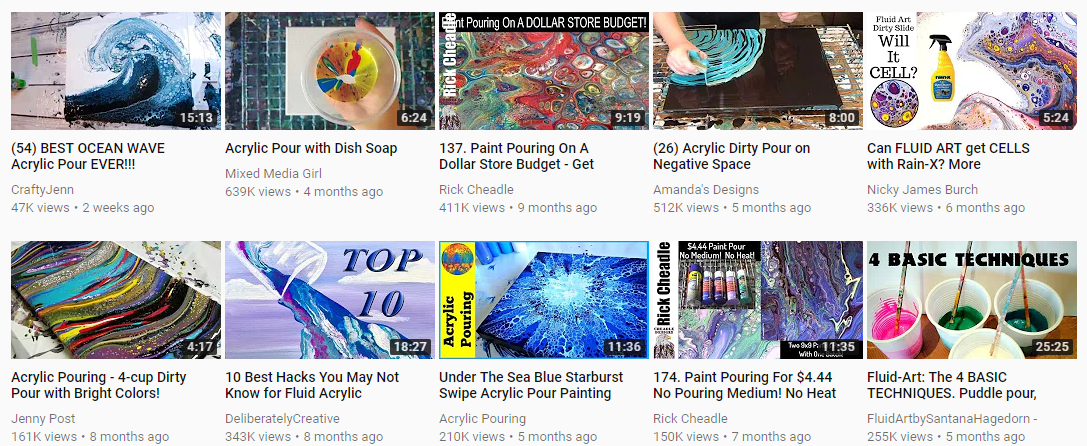 [Speaker Notes: Add Catch Title to the Thumbnail, in your video file name, in the description of the video, and add a great description with links and  other information talked about in the video.]
Modifying  your YouTube Channel
Brand the channel
 Add Logo
Creator  studio>Channel> Advanced
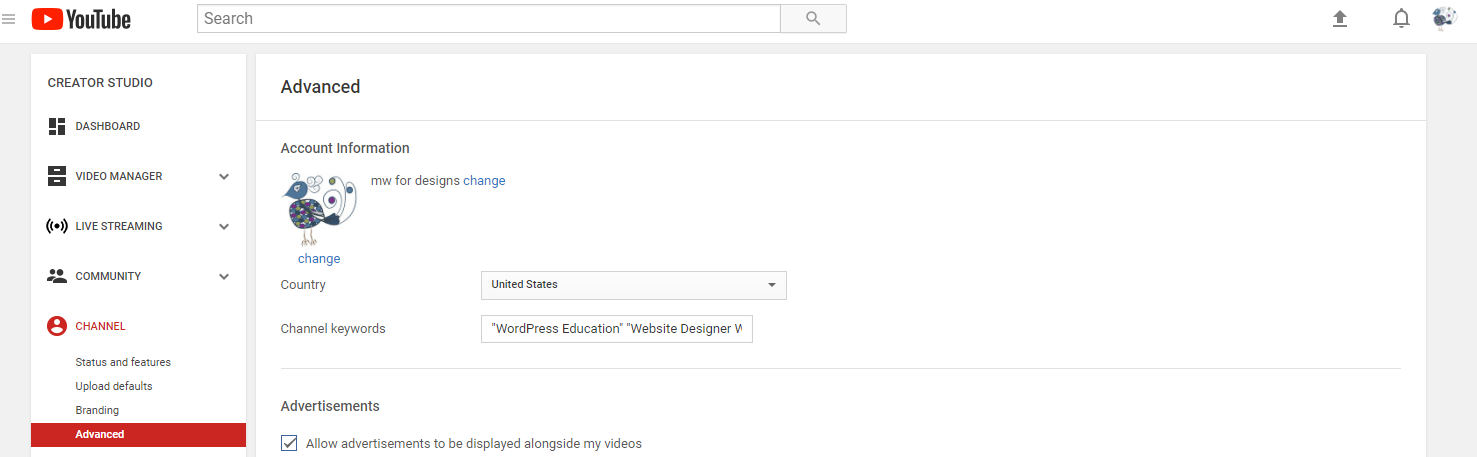 Modifying  your YouTube Channel
Brand the channel
Add Background
Channel icon> mychannel
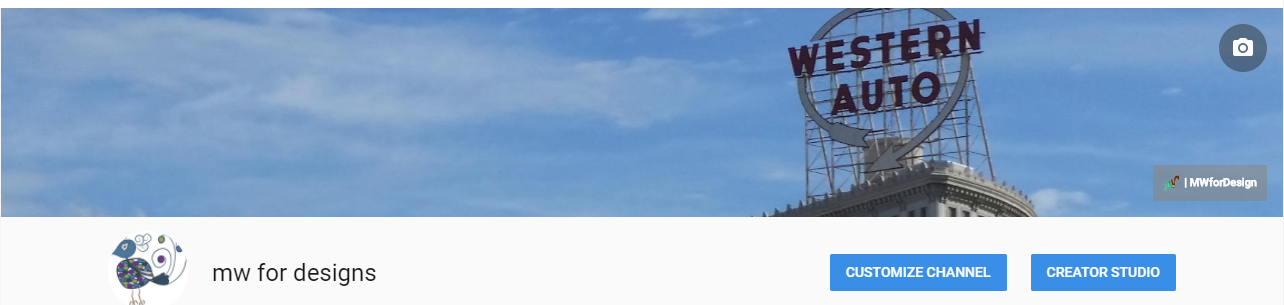 Modifying  your YouTube Channel
Brand the channel
Add at upload time select Thumbnails
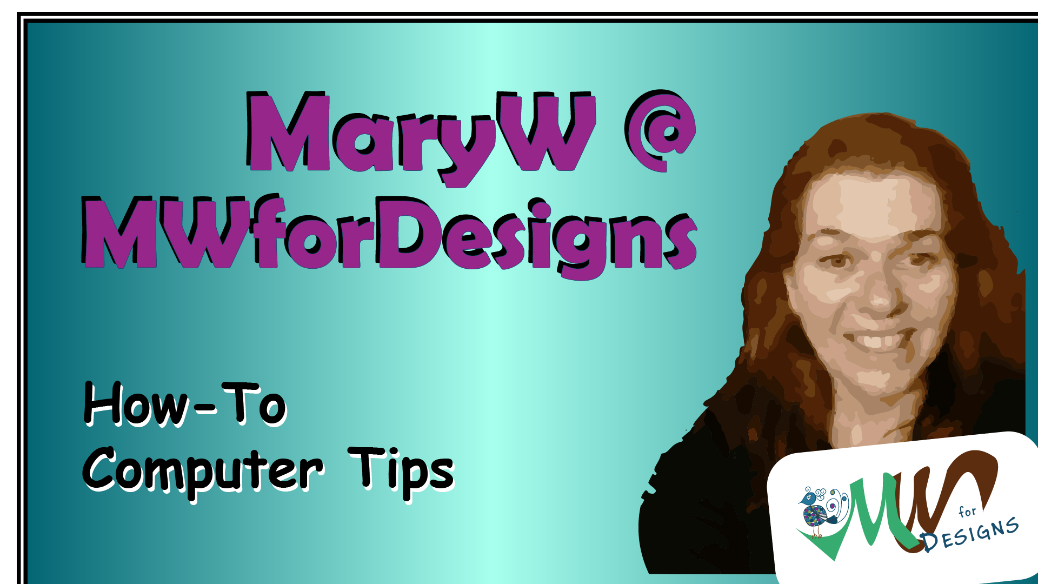 Creating Video
Free to host on the Second Largest Search Engine
Free to Create
Free to Promote
The Cost is your 
Creativity 
Time 
Effort
Creating a YouTube Video
Research your Topic
Research the Competition
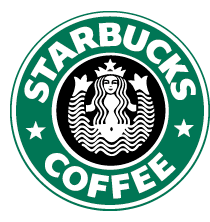 Creating a YouTube Video
Develop your idea 
Create a compelling Story
Creating a YouTube Video
Storyboard your Shots
SEQUENCE  the shots with your story
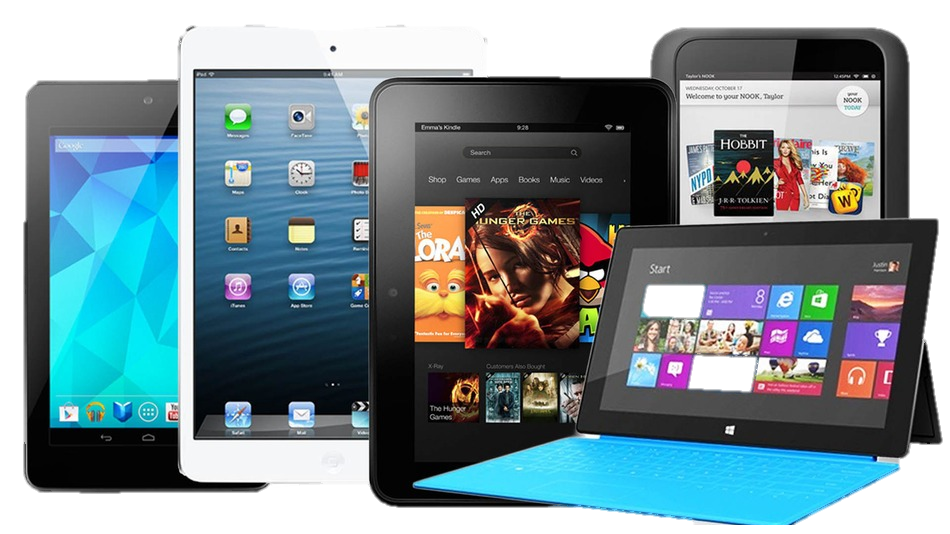 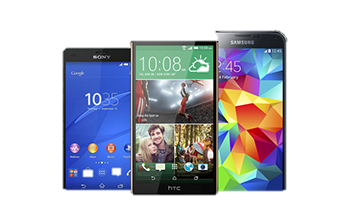 You have HD video recording tool in your pocket and with all your mobile devices.
Creating a YouTube Video
Record your Audio
Film your Shots

Or do both together
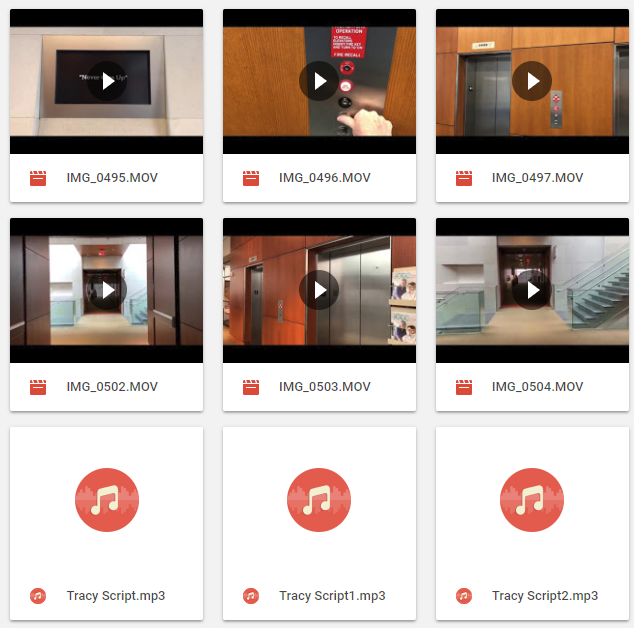 Creating a YouTube Video
Edit your scenes together
Moviemaker for PC
Imovie for macs
Optimizes them
Remove lags or pauses
Remove  yummmmm  andddds  
Have filler shots to transitions between scenes
The Power of  YouTube & WordPress
Both Platforms are Social
Comments
Liking 
Sharing on other Social outlets
Both Drive  Clients / Customers / Donors to your Brand
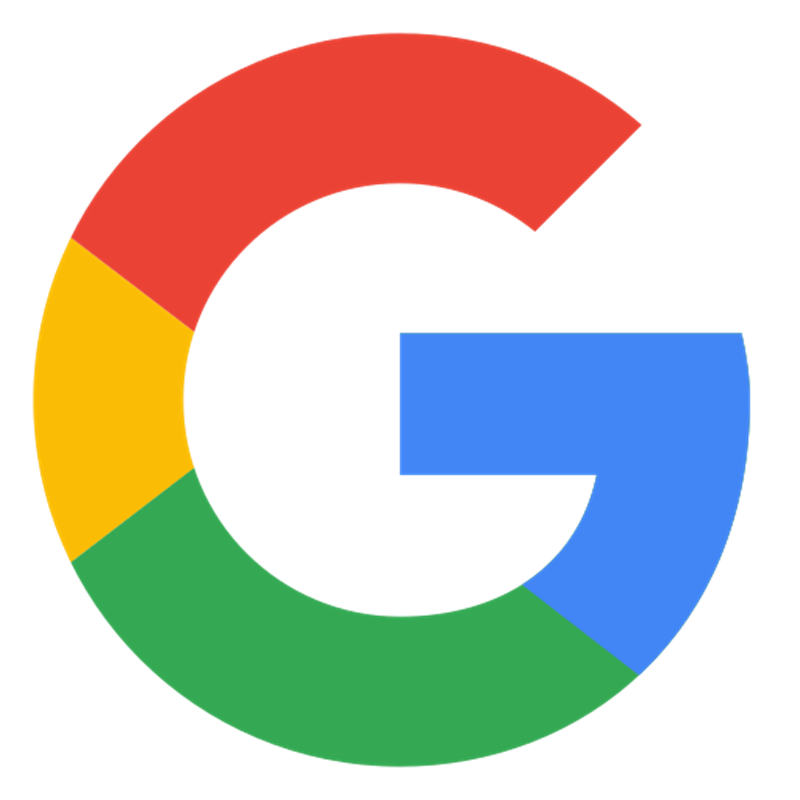 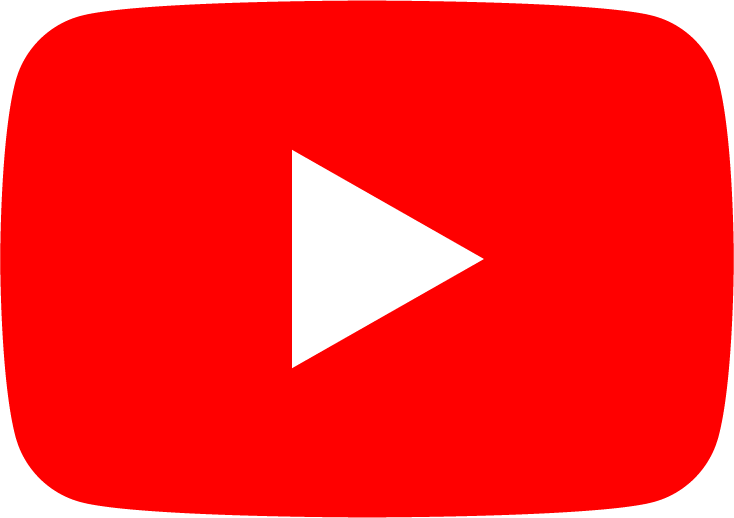 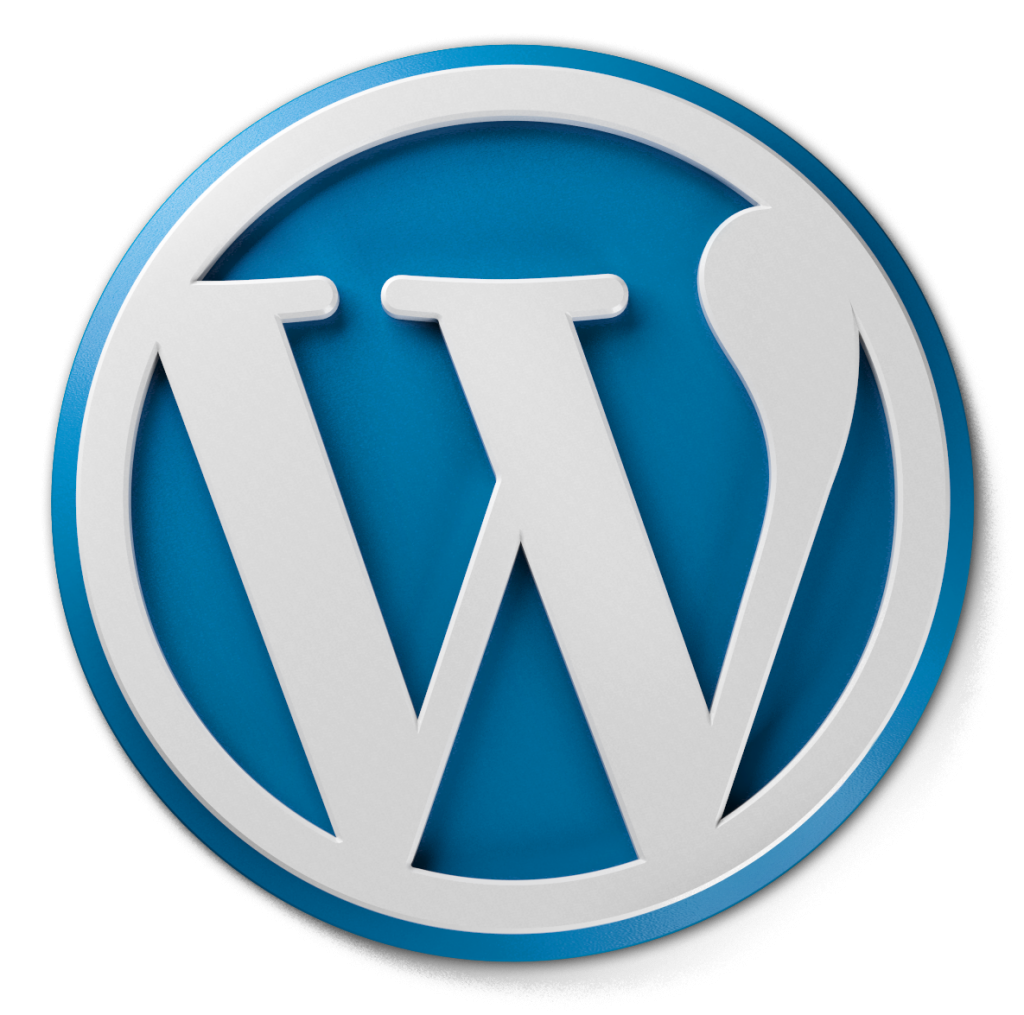 Google and YouTube
1.5 billion active users in a month



All you need is an idea and g-mail account

Number of active subscribers by 2020 between 3-5 billion
The Power of YouTube
YouTube  Usage Statistics
YouTube  User Statistics
YouTubeUsage Statistics
YouTube is the world’s second largest search engine and third most visited site after Google and Facebook
300 hours of video are uploaded to YouTube every minute
We watch over 1 billion hours of YouTube videos a day
More than half of YouTube views come from mobile devices
The average mobile viewing session lasts more than 40 minutes
The first video to hit one million views was a Nike advert featuring Ronaldinho  
The video with the highest number of views is currently the music video for ‘Despacito’ by Luis Fonsi and Daddy Yankee. It has over 4.7bn views
It took Gangnam Style, a previous most watched video, five months to hit 1 billion views. In comparison, Despacito took just 97 days
The video with the most views that isn’t a music video is ‘Huge Eggs Surprise Toys Challenge’ by Ryan ToysReview. It currently has over 1bn views
On average, there are 1,000,000,000 mobile video views per day
In 2014, the most searched term was music. The second was Minecraft
The time people spend watching YouTube on their TV has more than doubled in the last year
YouTubeUser Statistics
6 out of 10 people prefer online video platforms to live TV
By 2025, half of viewers under 32 will not subscribe to a pay-TV service
In an average month, 8 out of 10 18-49 year-olds watch YouTube
In 2015, 18-49 year-olds spent 4% less time watching TV while time on YouTube went up 74%
On mobile alone, YouTube reaches more 18-49 year-olds than any broadcast or CABLE TV network
You can navigate YouTube in a total of 76 different languages (covering 95% of the Internet population)
The platform has also launched in over 88 countries
Daniel Middleton, better known as DanTDM, is the highest earning YouTuber, bringing in $16.5m in 2017
Making Money
YouTube will pay you if you have 4000 hours and 1000 subscriber in 2018
Run Contest with Gleam.io
You can move people to your Brand service / Product you are selling
You can have affiliation with Products and Promote  them to make money
I am an affiliate with Desktop Server by ServerPress
You can team up with people in tangent niches  
(I am reviewing a Plug-in for CSSHero)
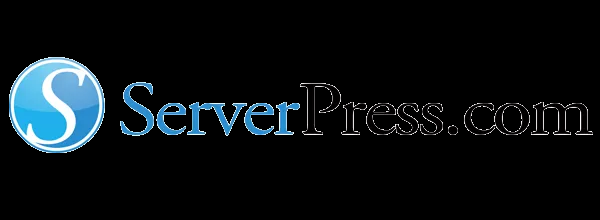 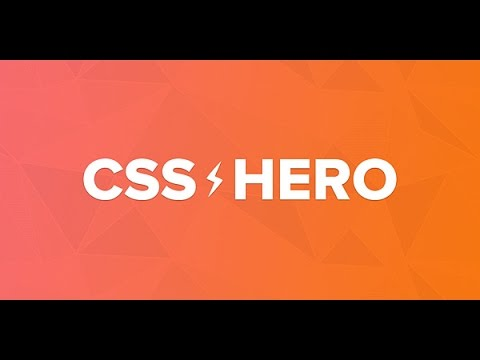 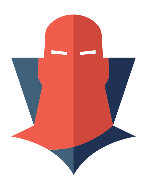 Conclusion
Why Should you use YouTube?
Video on WP are easily added
Brand your Channel for YouTube
Video Production can be Easy(have a Plan)
Harness the Power of YouTube being a Search Engine and WordPress being a major Website development platform
Making Money
Questions?
Slide Share
https://www.slideshare.net/mwfordesigns/you-tubeampwp/mwfordesigns/you-tubeampwp

Or TinyURL
https://tinyurl.com/ybowqxpd
Contact Me
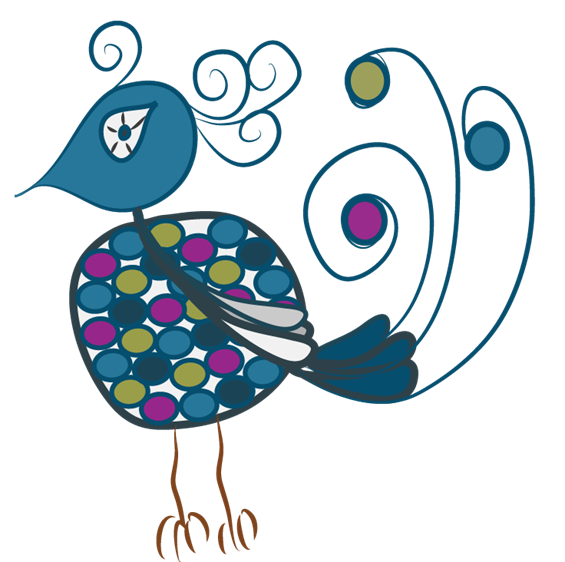 Mary White 
mwhite32@jccc.edu
MaryW@MWforDesigns.com
Follow Mary White
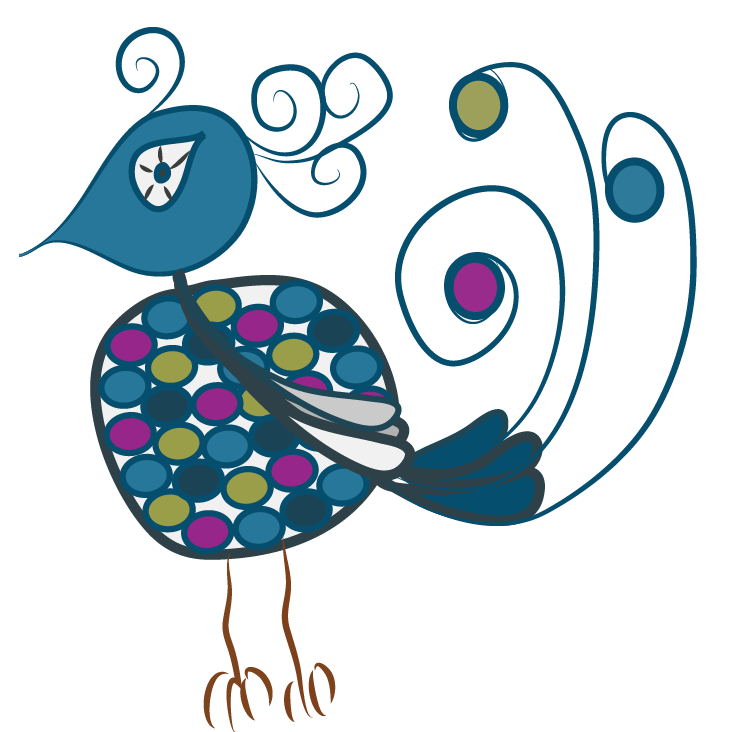 MWforDesigns 
MWforDesigns.com
@MW4Designs  
mwhite32@jccc.edu
maryw@mwfordesigns.com
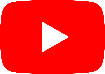 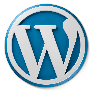 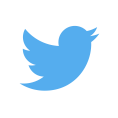 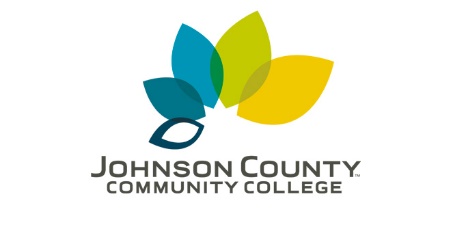